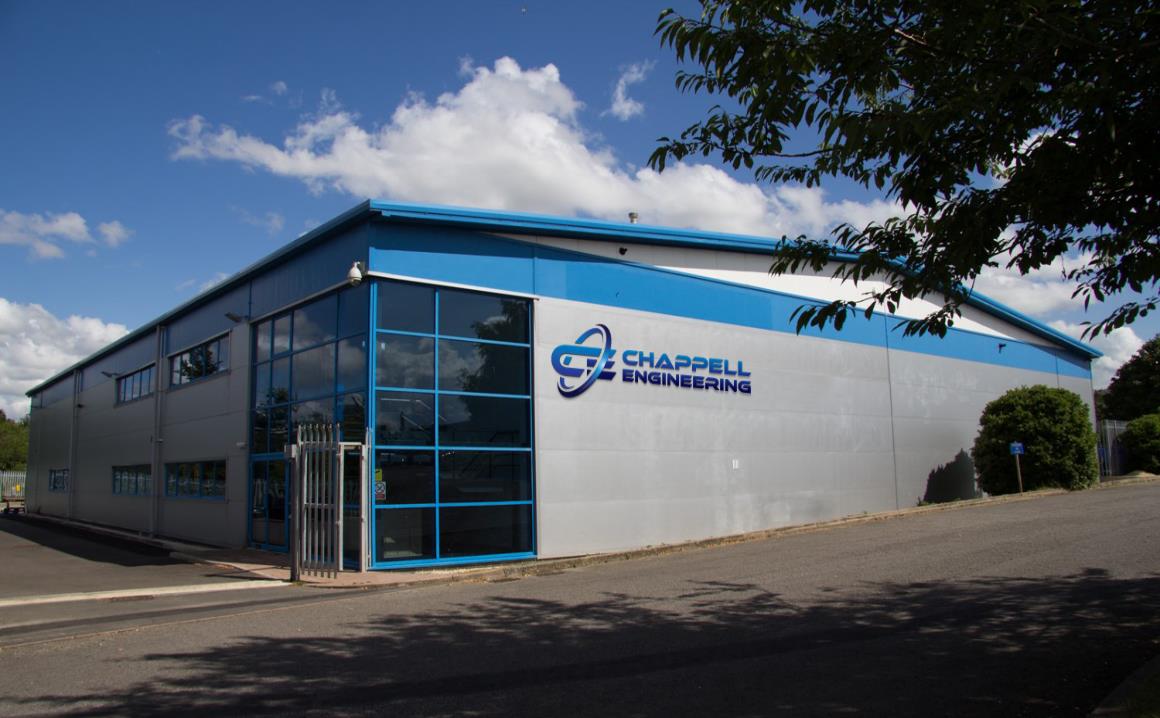 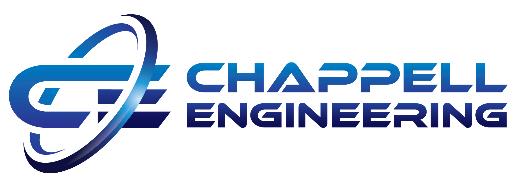 Unit 2 Brunel Way
Stroudwater Business Park
Stonehouse
Gloucestershire
GL10 3SX, United Kingdom
+44 (0) 1453 825 613
enquiries@chappelleng.com
www.chappelleng.com
ISO 9001: Certificate 7685
Traditional Values : Tomorrows Technology
Introduction
Founded in 1970, Chappell Engineering Limited operates from a purpose-built facility of approximately 1500 sqM fully enclosed by high security fencing and access gates subject to 24/7 remote security surveillance. 

Recently extended to enable further expansion of its manufacturing capacity, the facility houses an extensive cross section of latest generation Mazak, Doosan and Sodick machine tools supported by a platform of material preparation, heat treatment and finishing capabilities. 

In house capabilities (third party certified) include High Pressure Testing and Non-Destructive Examination and a comprehensive inspection and test facility, including two Aberlink CMM’s, material hardness and chemical composition testing.
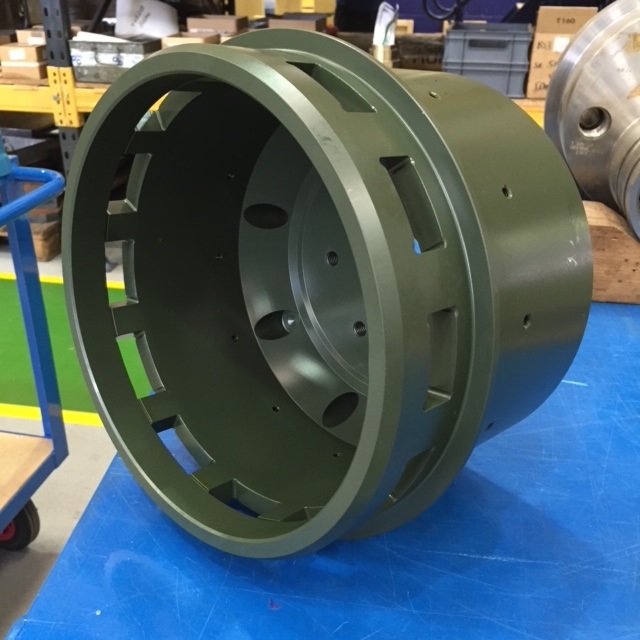 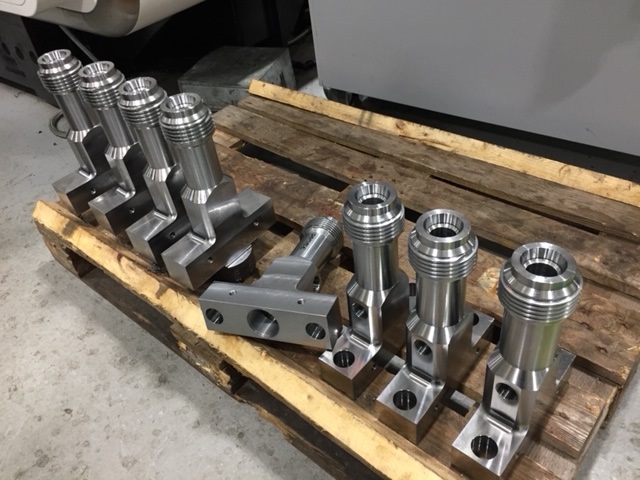 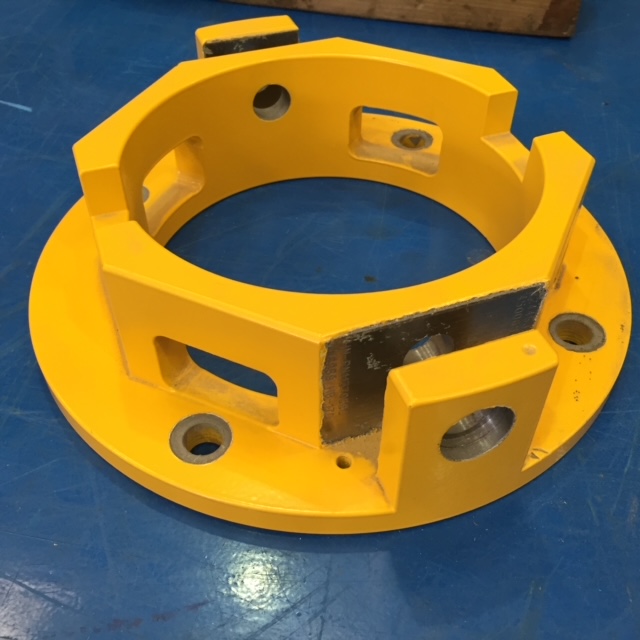 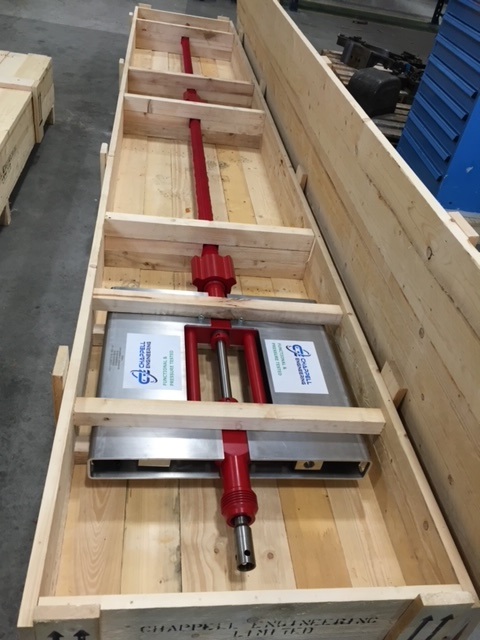 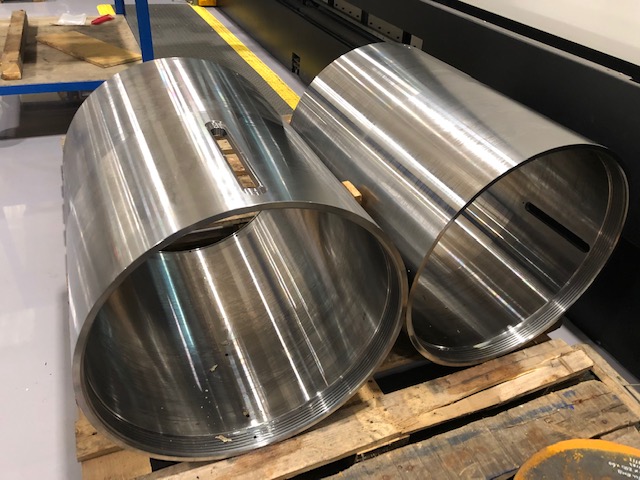 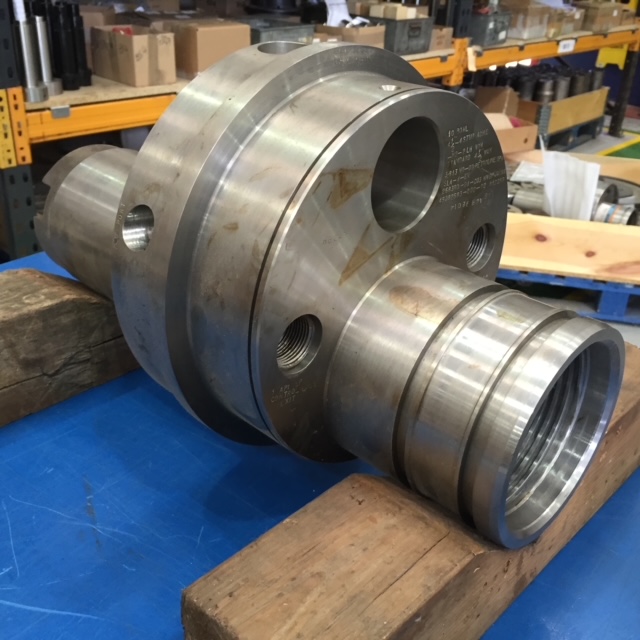 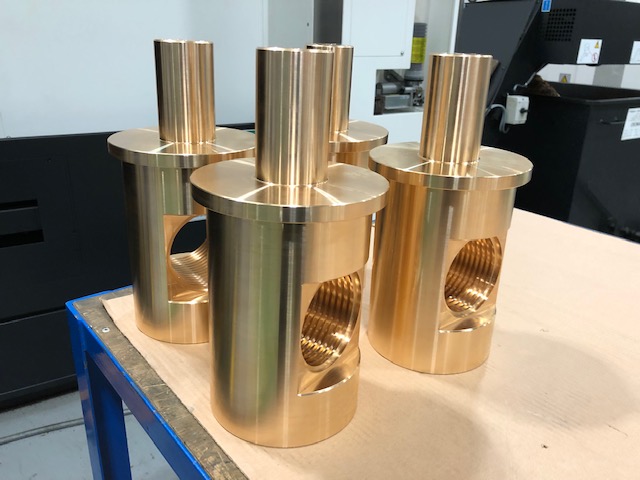 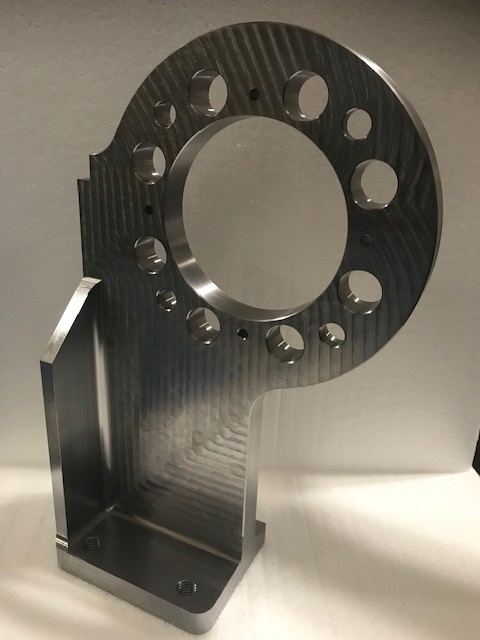 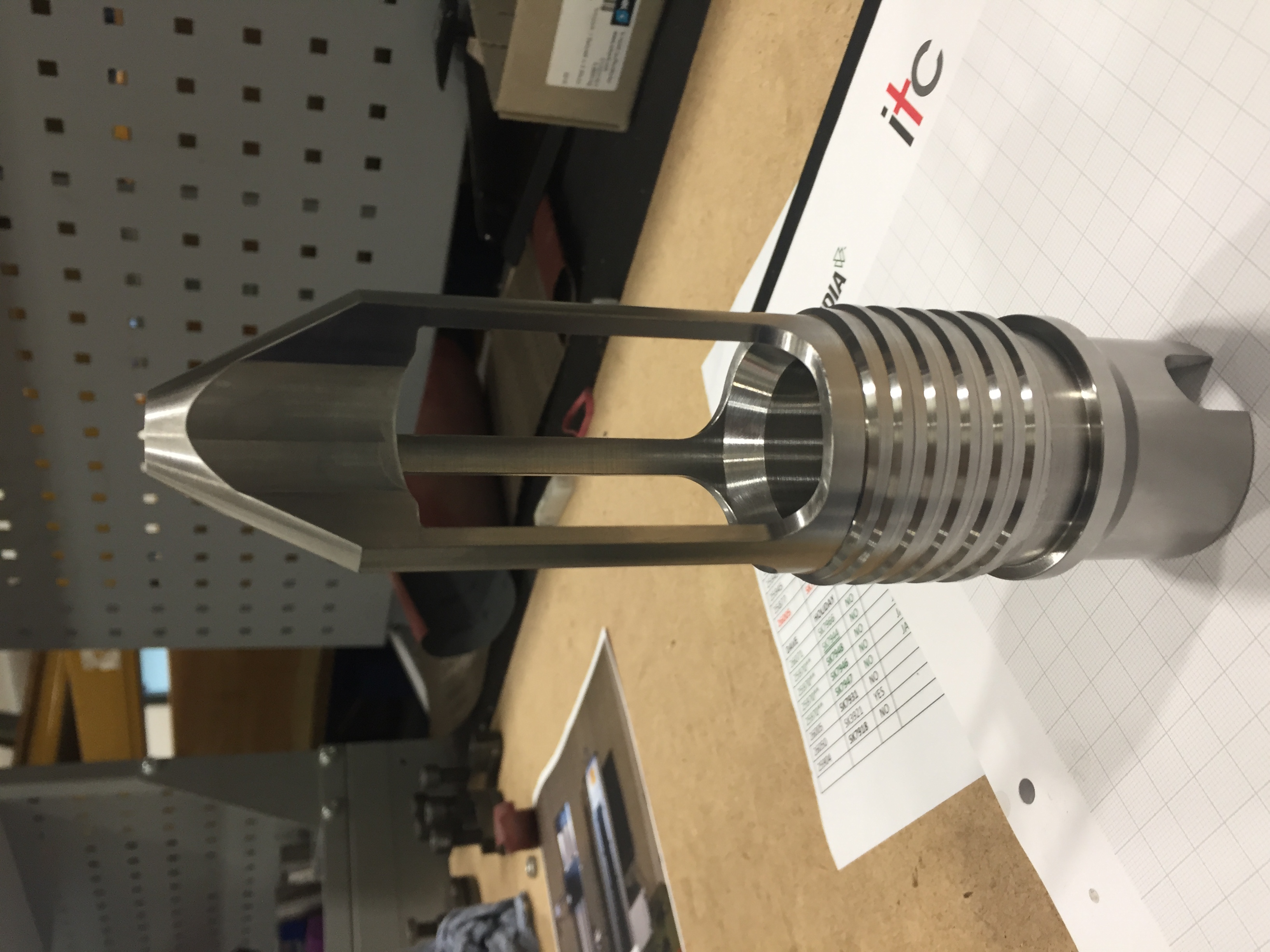 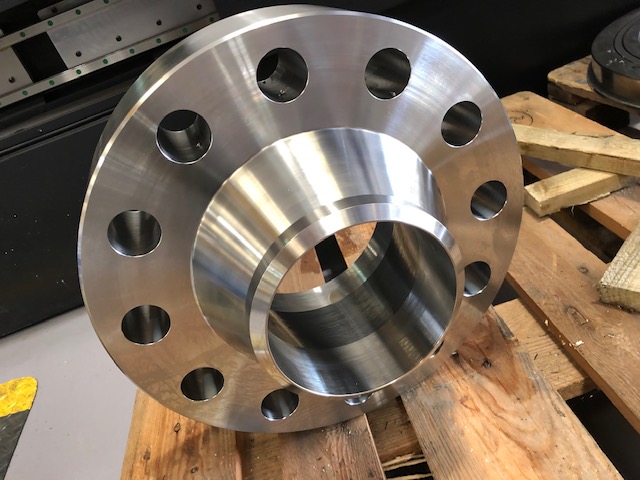 Overview
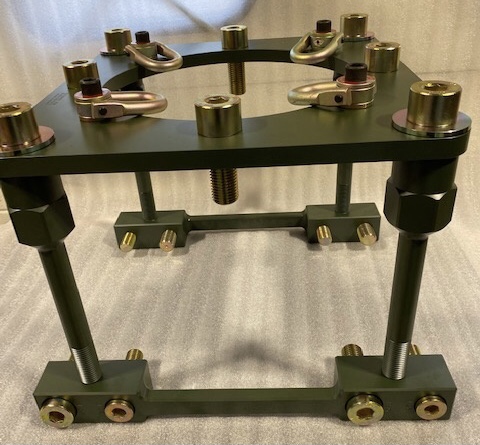 Chappell Engineering have progressively established themselves in the Oil & Gas Industry Sector as a leader in the manufacture of high value / low volume parts and bespoke assemblies utilizing an exceptional portfolio of machine tool capabilities.

Recognized as a ‘go to’ organization for developmental projects that demand and combine materials (Ferrous, Nonferrous, Polymers and, so called, exotics), specialist coatings, surface treatments and complex and challenging geometrical  requirements.

Chappell Engineering utilizes a strong network of accredited specialty service providers for heat treatment, electro-plating, surface treatment, painting and coating to ensure a complete production services offering.
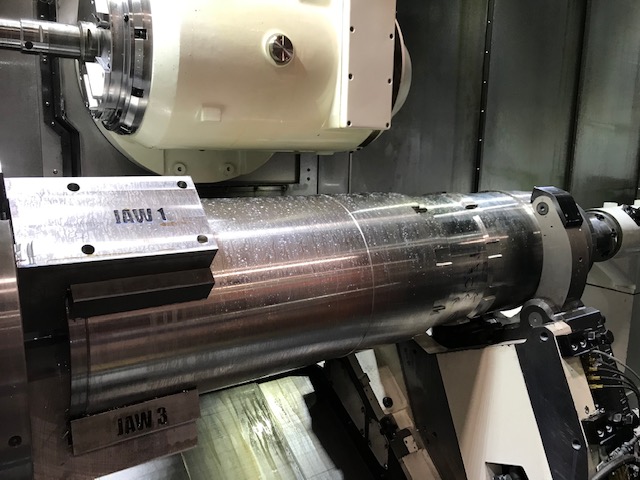 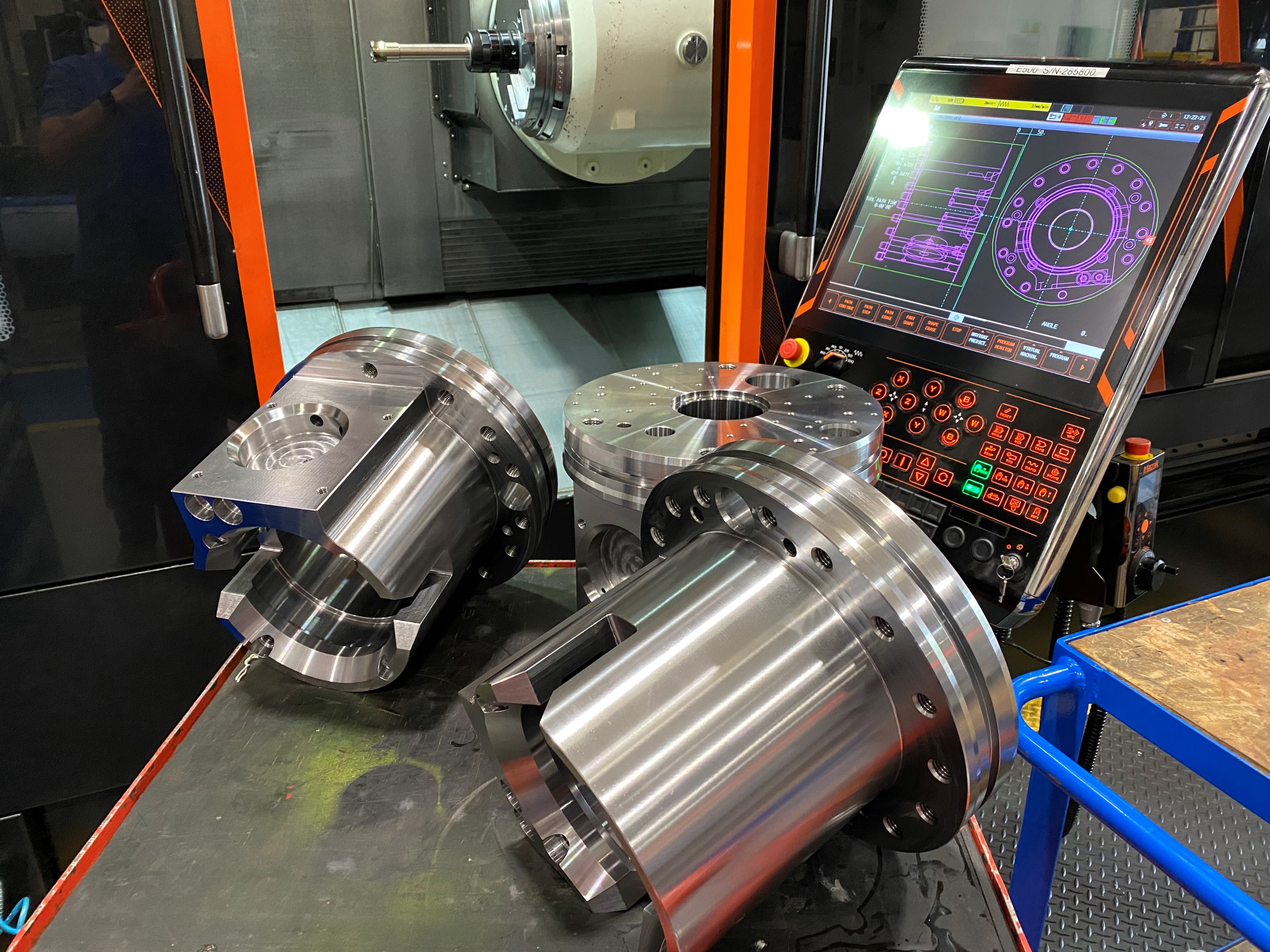 Pull Down Tool for 
Oil Field Tree Cap

Multiple Manufactured Parts Assembly

Photograph: Finished Xylan Coated Assembly
Integrex Machine
(Material API6ACRA 718 / ANSI/NACE MR0175)

1400mm Length x 330mm Diameter with 10mm wall thickness

Photograph: Milling ‘Slots’ Detail
Integrex Machine
(Material 4130)

235mm Length x 300mm Diameter with complex geometry

Photograph: Finished Pre-coated Parts
Credentials
Strongly ethical, Chappell Engineering ensures continued adherence with global expectations and responsibilities relating to its customers, its employees and its stakeholders through its business practices and behavior. 

Chappell Engineering Limited recognizes its responsibilities. Certified to AS.9100 / ISO.9001 / ISO.45001 and ISO.14001, it employs a highly professional and holistic approach to compliance via its Integrated Management Systems. 

Continuous investment in Quality Assurance, Health & Safety and Environmental improvements is made to underpin Chappell Engineering’s commitment to best practice, the health and wellbeing of its employees and to the environment.
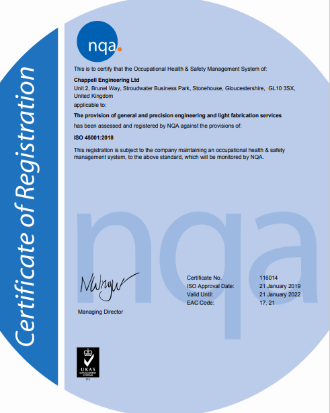 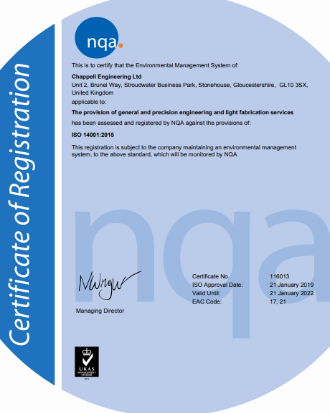 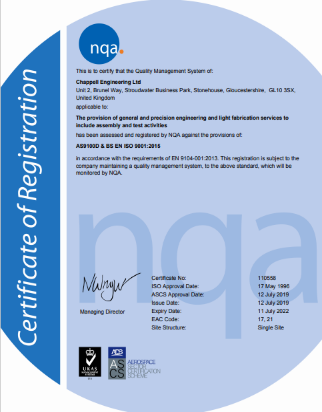 Environmental
Chappell have significantly invested in Solar power providing energy for its facility and, for 2021, is now contributing power back into the grid.

Continuous focus on achieving a carbon neutral status with investment projects including:

Solar panel electricity generation.
Employee vehicle charging points
LED smart lighting.
100% cardboard / paper recycling for product packaging.
Emissions scrubbing technology to remove all oil mist from our factory environment.
Forestry Commission sustainability certified wooden packaging.
Waste segregation and >90% licensed recycling.
Coolant management systems delivering benefits in energy consumption, handling and environmental risk exposure.
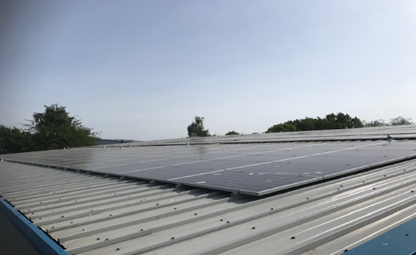 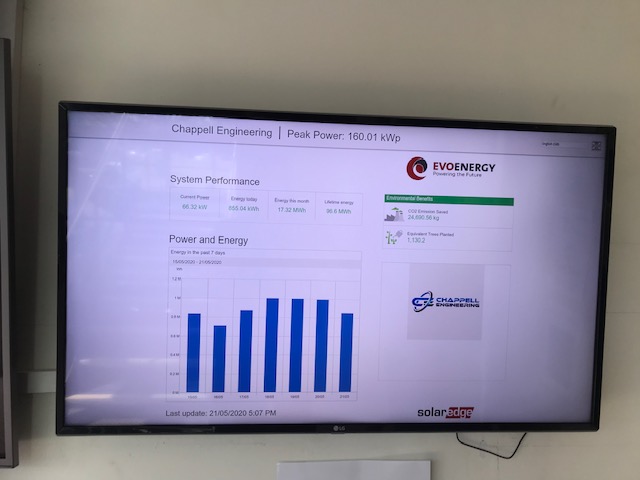 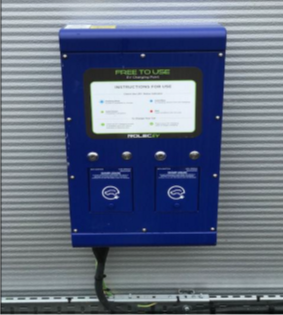 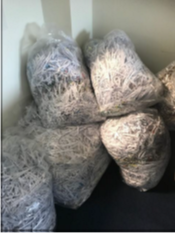 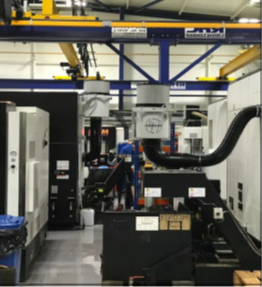 People
At the heart of Chappell Engineering are its people. Experience and knowledge combine to create a team of Programmer / Operators, Inspection / Test Engineers , Management and Support Personnel. 

The highest level of customer service is provided daily to more than thirty customers around the world by a team focused on Order Management from inquiry to invoice. With highest quality machined parts at the center of our business Chappell Engineering is dedicated to every facet of product delivery including Third-Party Inspection, New Product Introduction, Material / Test Certification & Traceability, Order Expedition, Packing, Despatch and Logistics. 

With a combined experience of 200 years in Mechanical and Production Engineering across a spectrum of industrial sectors, Chappell Engineering’s Management Team continuously provides stewardship, support and vision to ensure the current and future needs of its customers are addressed.
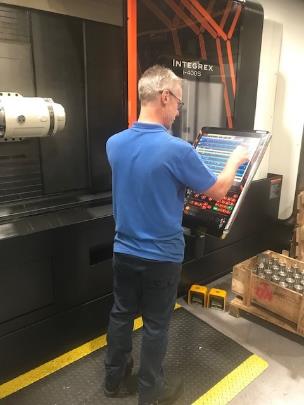 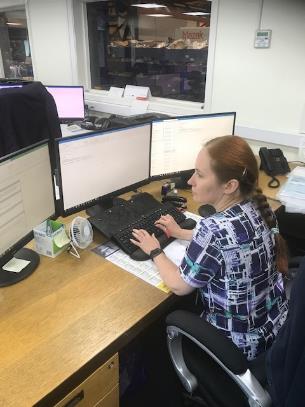 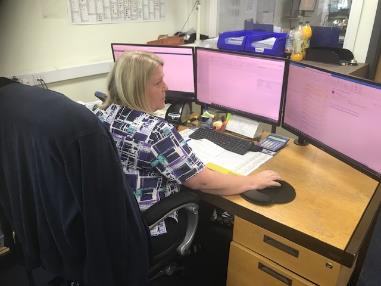 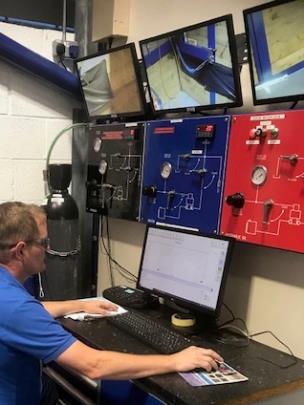 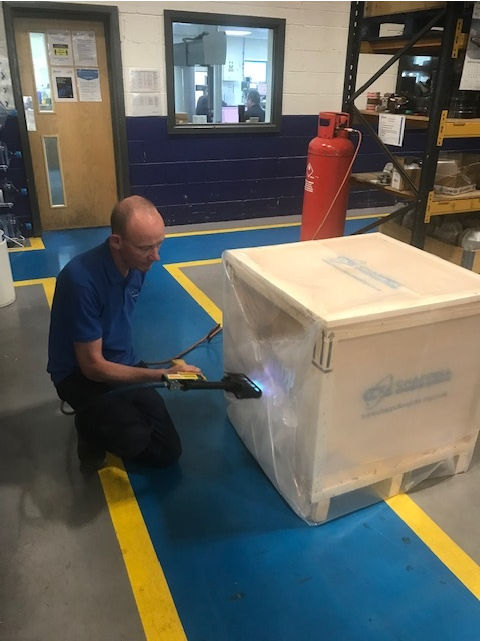 Diversity & Inclusion
Diversity and Inclusion have long been established at Chappell Engineering. Our diverse, multi-national workforce are at the core of our organization, individuals are valued for the unique qualities and perspectives that they bring to our team and our clients.

Equal opportunity for advancement is provided to everybody in a fair and just manner. Chappell Engineering are proud of its participation in the development of young people via sponsorship and engagement of Apprentices.

Chappell Engineering are committed to providing an inclusive work environment  where everyone will be welcomed, valued, respected, and supported through its well being and mentoring program. 

Chappell Engineering is proud  of its record of gender diversity with one third of our employees being female, two thirds of these are appointed to the Executive Leadership Team and half are at Director level or above.
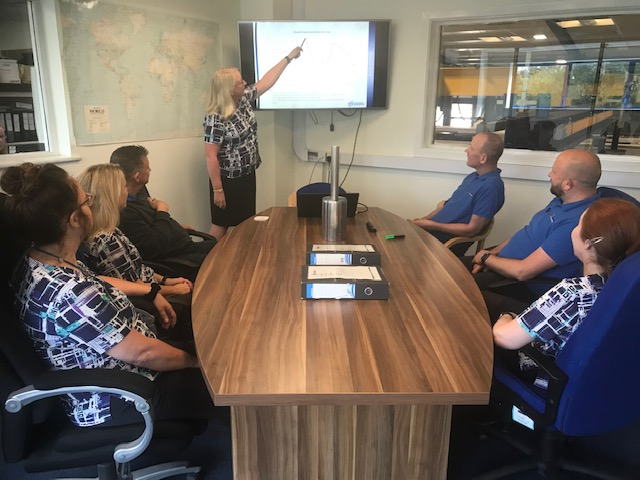 Inventory Management
Global supply chain issues, long delays for materials availability, consequential lead times for deliveries and fluctuating costs are currently presenting our industry sector with an additional set of operational challenges.

Chappell Engineering maintains an extensive portfolio of raw materials in stock endeavoring to minimise challenges associated with raw material availability and fluctuating materials pricing.

In addition, working in collaboration with its customers, Chappell Engineering has long retained a proactive strategy of economic production whereby high running parts are produced to economic batch sizes to minimise set up times / cost. 

Excess finished parts are retained in dedicated high bay storage, inventory managed and are available for repeat orders resulting in considerably reduced lead times and very competitive pricing.
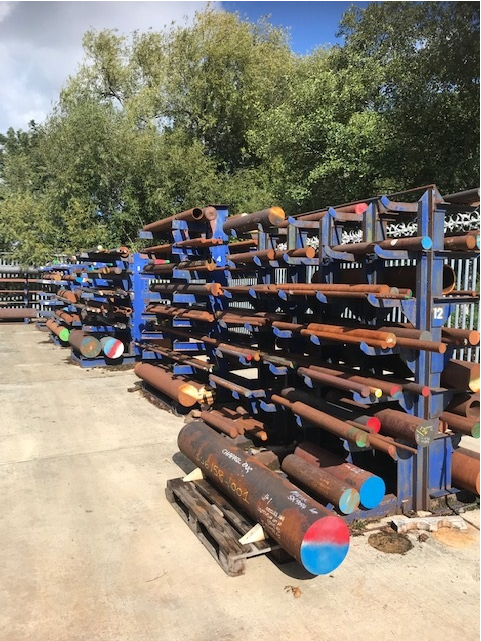 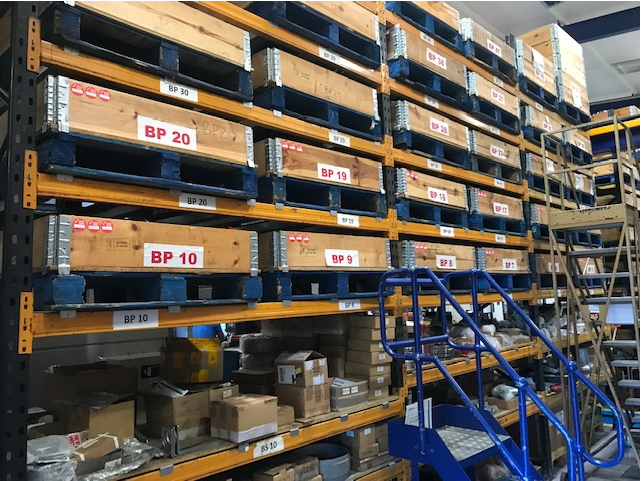 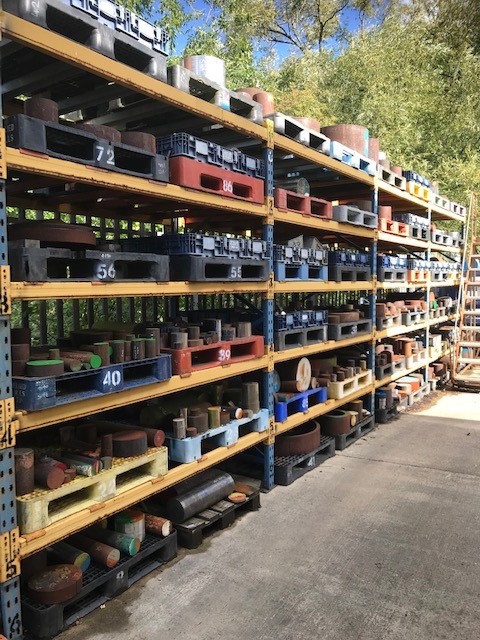 Machines: Introduction
Chappell Engineering have continually invested in latest generation machine tools  developing close relationships with leading machine tool manufacturers such as Mazak and Doosan ensuring the highest levels of service and support.

It is imperative that machine capabilities keep pace with customer expectations regarding product geometry, features and, of course cost and turnaround time. Chappell Engineering endeavor to anticipate the evolution in requirements and to ensure its capabilities remain at the forefront of technology.

Recognizing the need for accelerated lead times and an expectation to minimise environmental footprint, Chappell Engineering have progressively invested in ‘in-house’ capabilities to provide a seamless service to its customers including facilities for NDE,  Pressure Testing, Shot Blasting, Stress Relieving and Clean Room Assembly.
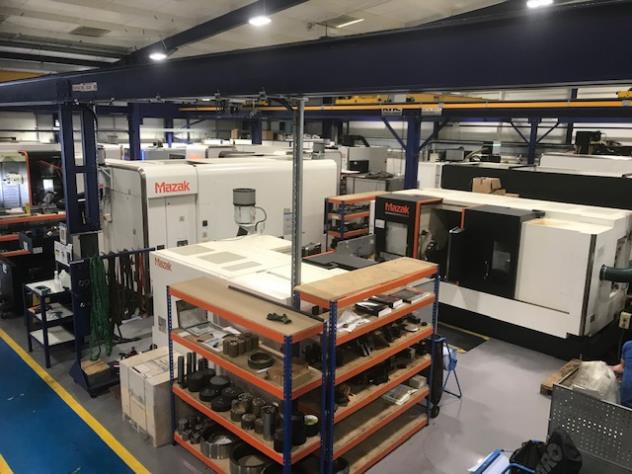 Capabilities Matrix : Turn & Mill
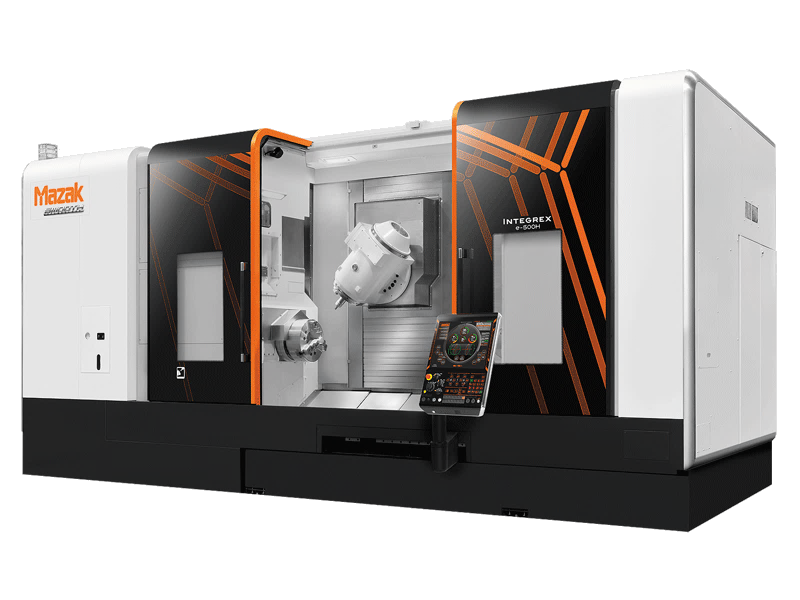 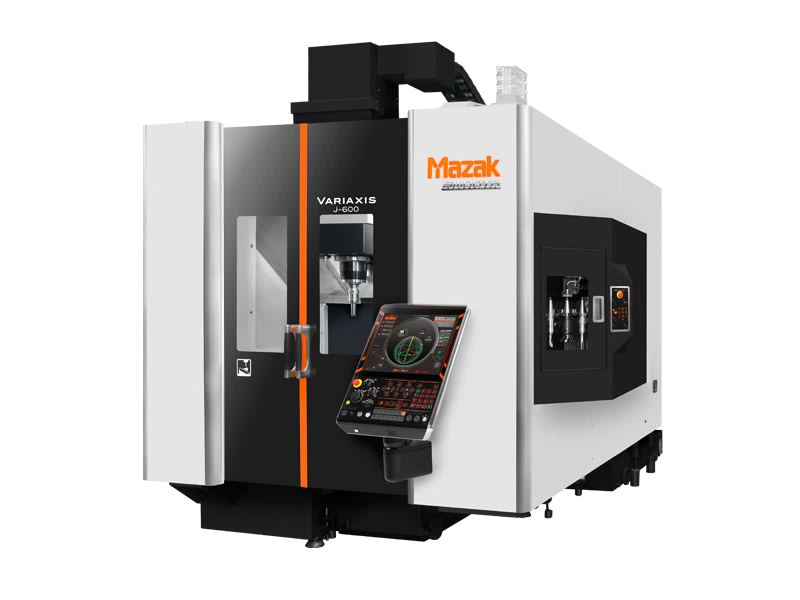 Capabilities Matrix : Turning
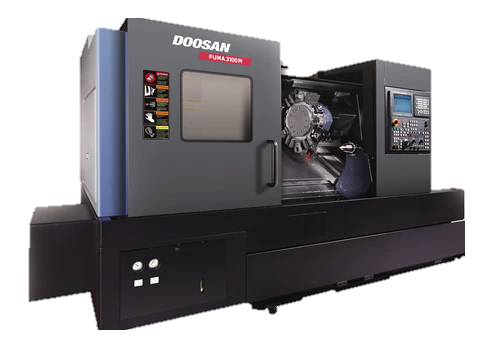 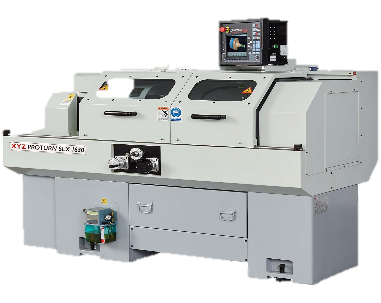 Capabilities Matrix : Milling
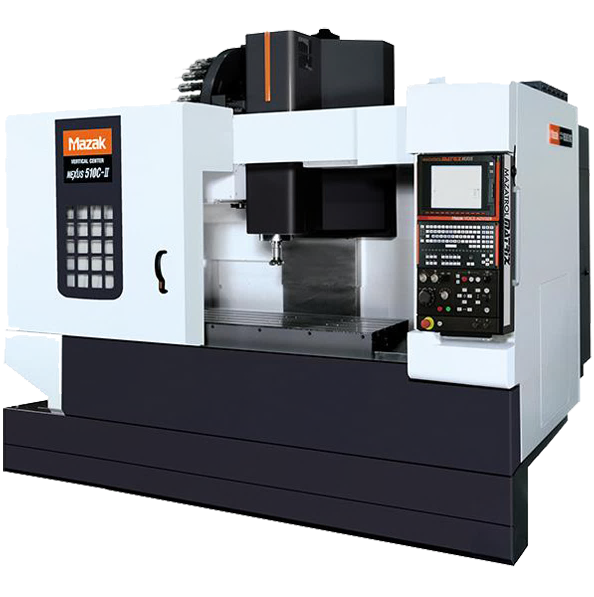 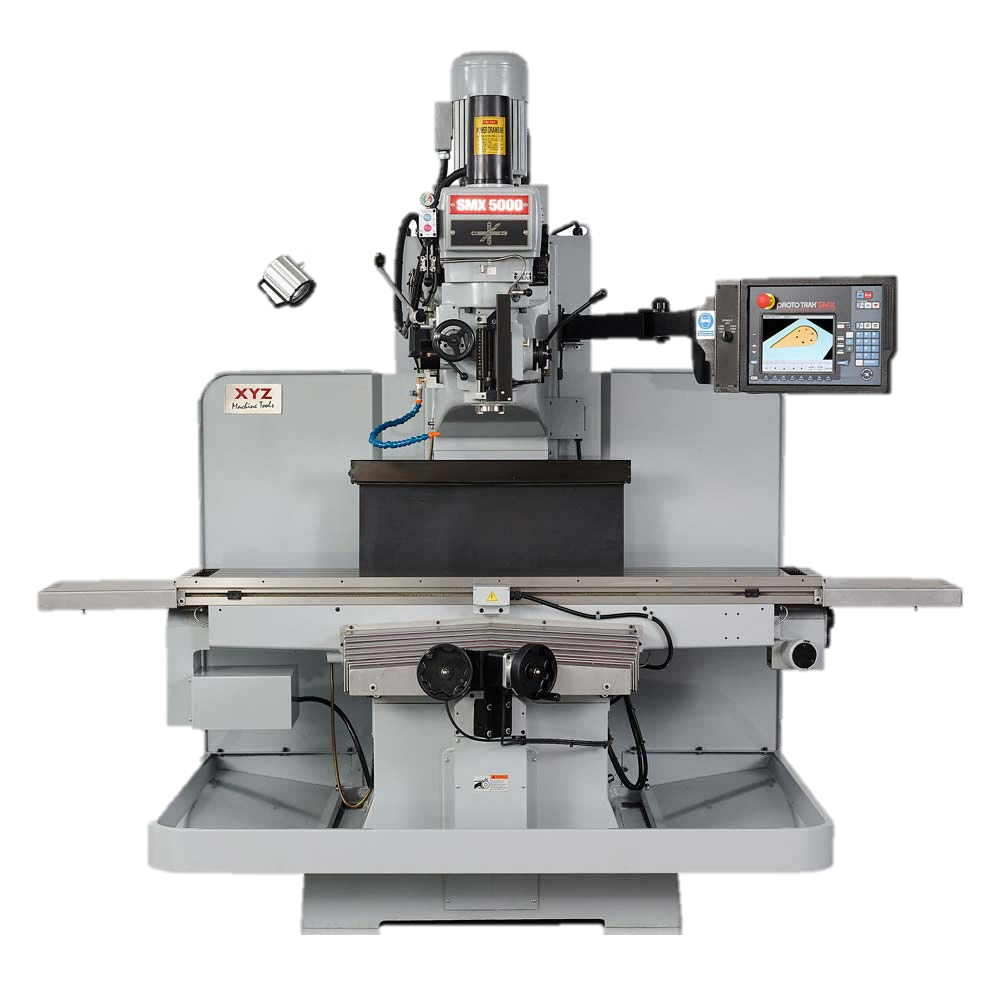 Capabilities Matrix : Inspection
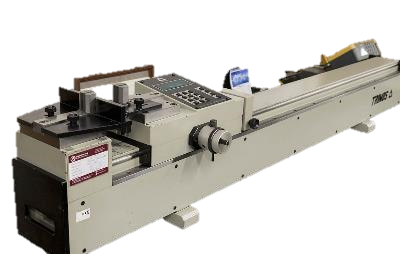 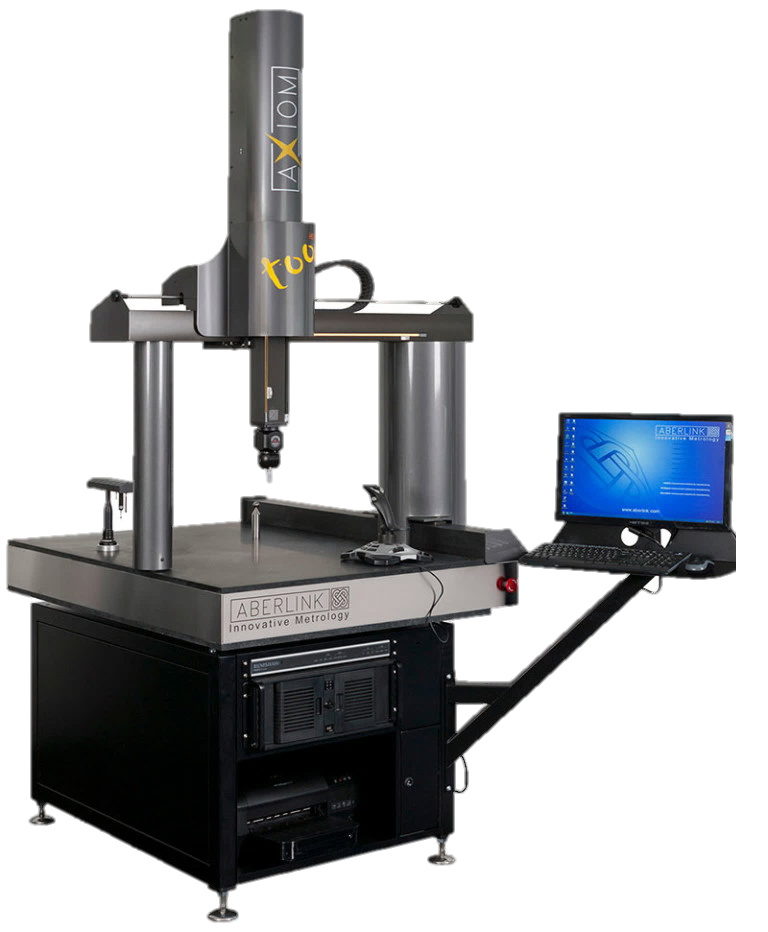 Capabilities Matrix : Other
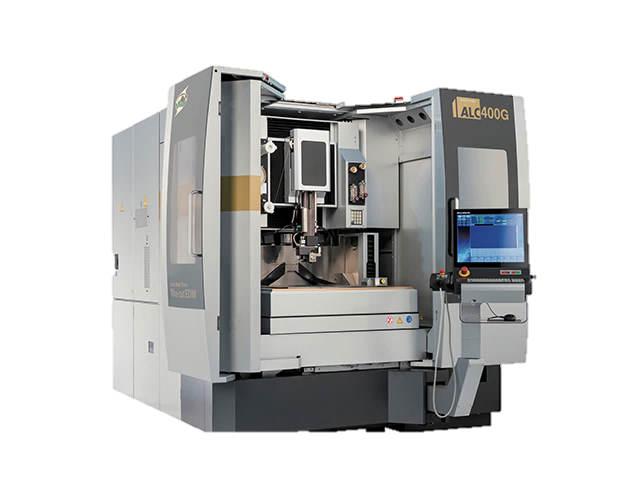 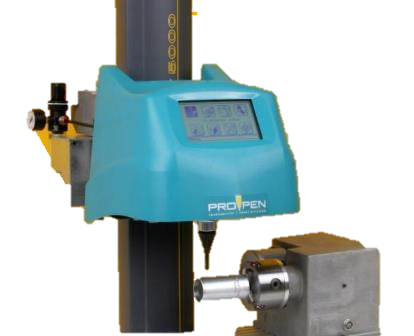 Chappell Engineering
Proven heritage of 50 years in one of the worlds most demanding industrial sectors.

Continuous investment to ensure expectations and capabilities are and remain aligned.

Highly experienced and skilled team focused on competitively delivering on commitments for Quality, Cost and Delivery.

Comprehensive network of accredited vendors for heat treatment, electroplating and specialist coatings.

Extended scope of in-house capabilities delivering value added services without risk and delay.

Strong and demonstratable credentials in Quality, Health& Safety and Environment.

Management culture based on traditional values and a willingness to work in partnership with its customers.

Strategic positioning next to the M5 providing smooth transportation links for road, rail and air.
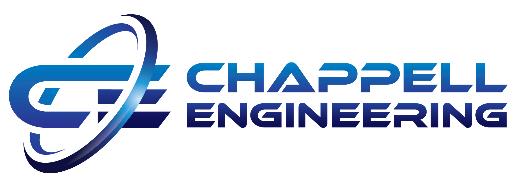 Contacts:

Nigel Sealey:
Business Development

Sharon Phillips:
CEO

Jim Chappell:
Managing Director
Unit 2 Brunel Way
Stroudwater Business Park
Stonehouse
Gloucestershire
GL10 3SX, United Kingdom
+44 (0) 1453 825 613
enquiries@chappelleng.com
www.chappelleng.com
Traditional Values : Tomorrows Technology